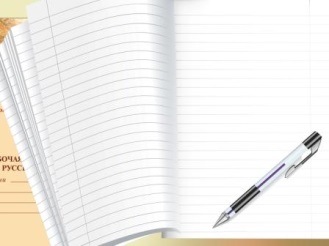 Решение систем линейных уравнений методом Гаусса
Егорова Н.В., преподаватель математики
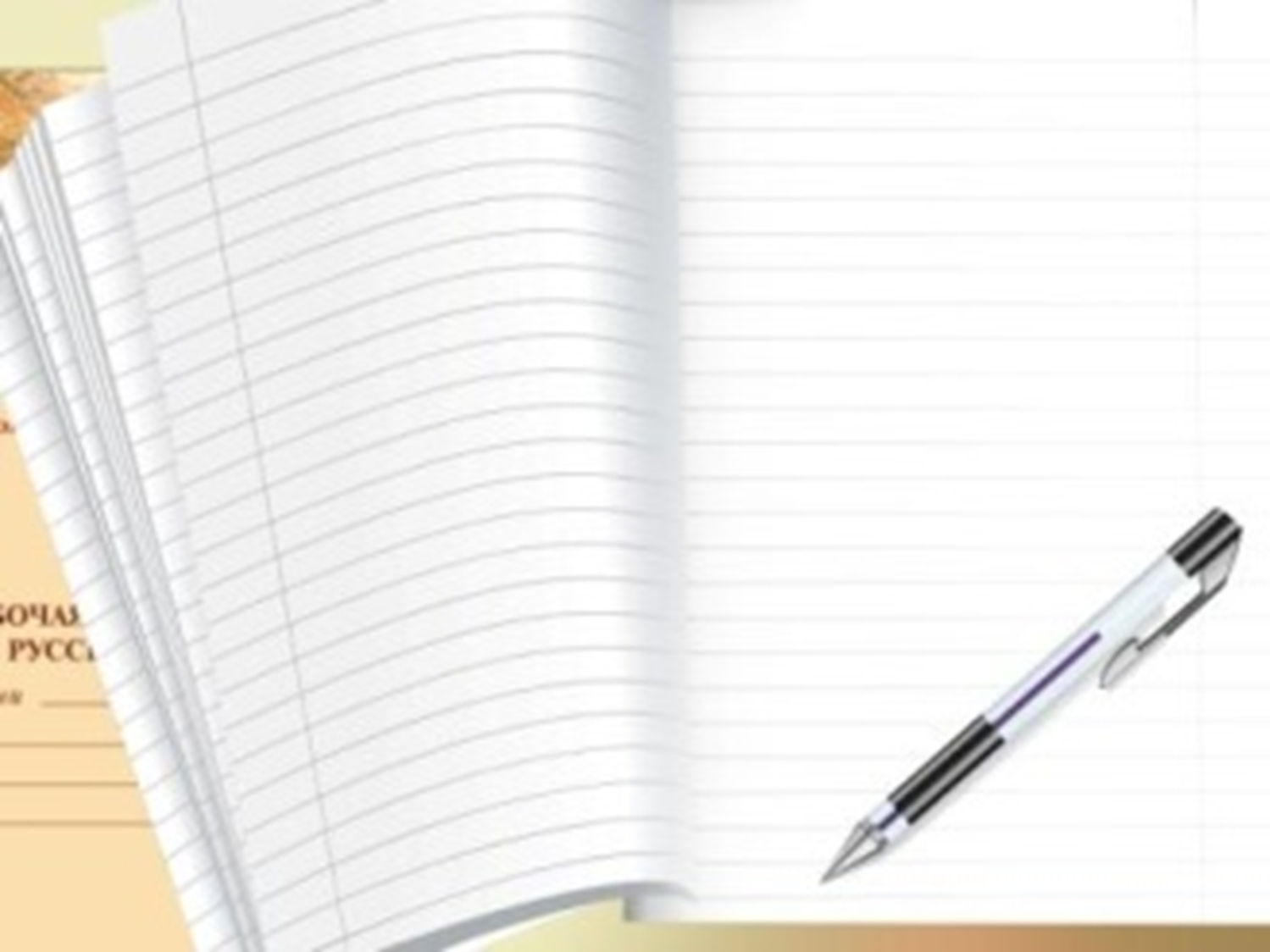 Johann Carl Friedrich Gauß; 
30 апреля 1777, Брауншвейг — 23 февраля 1855, Гёттинген) — немецкий математик, механик, физик, астроном и геодезист. 
Считается одним из величайших математиков всех времён, «королём математиков».
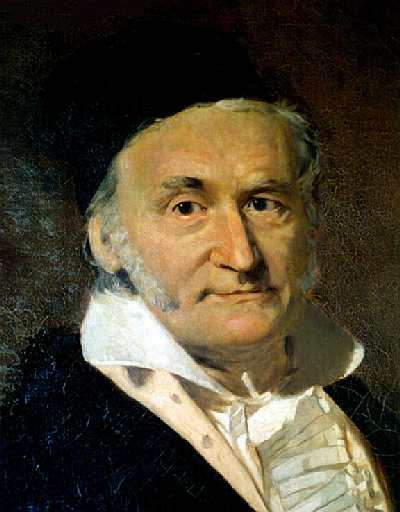 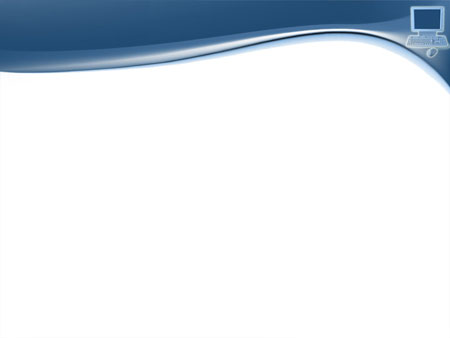 Решите систему линейных уравнений методом Гаусса
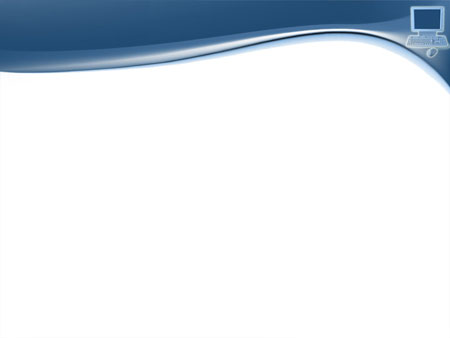 +
-1
0
-5
3
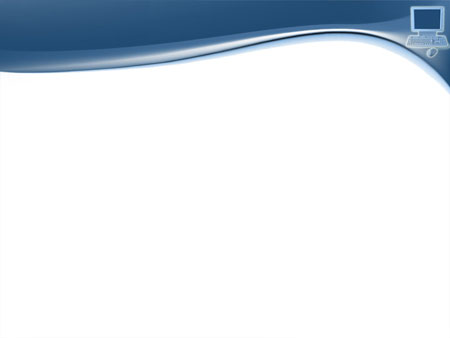 +
-15
0
-21
9
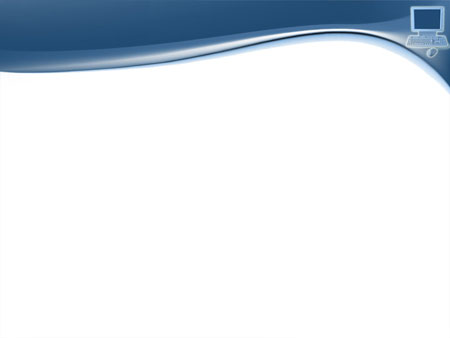 5
7
-3
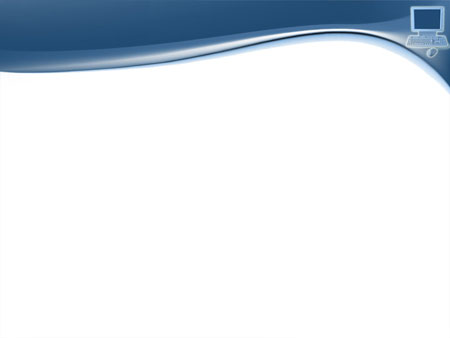 +
0
4
2
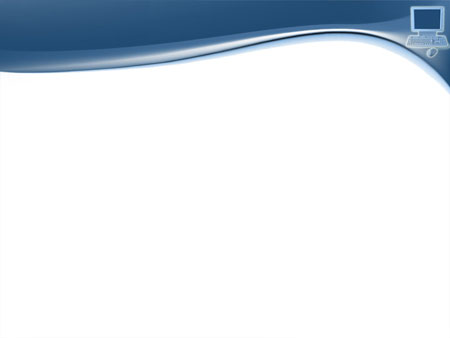 2
1
: 2
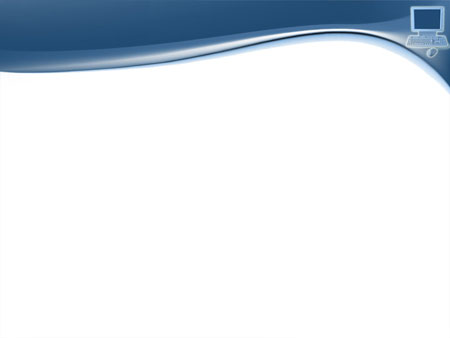 Ответ (4;3;2)